Data Access evolution 
towards Collaborative Environment
Roberto Alacevich, Mattia Stipa, Damiano Guerrucci
CEOS WGISS-56
25/10/2023
Overview
Data Access (3 steps)
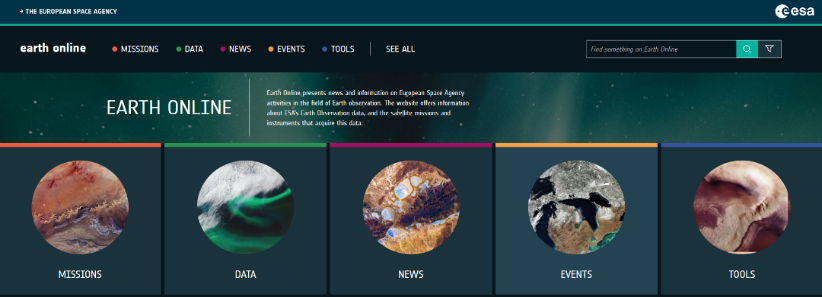 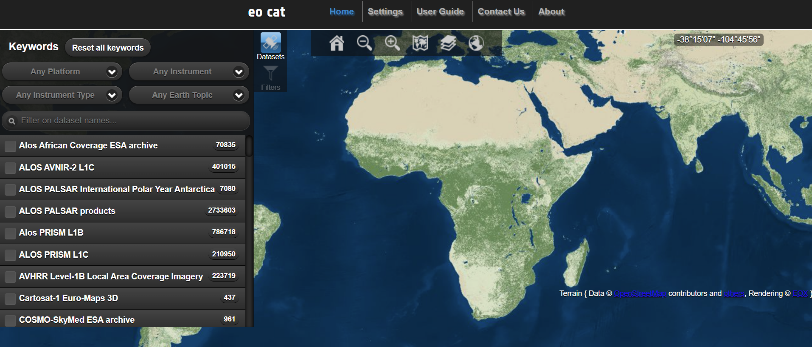 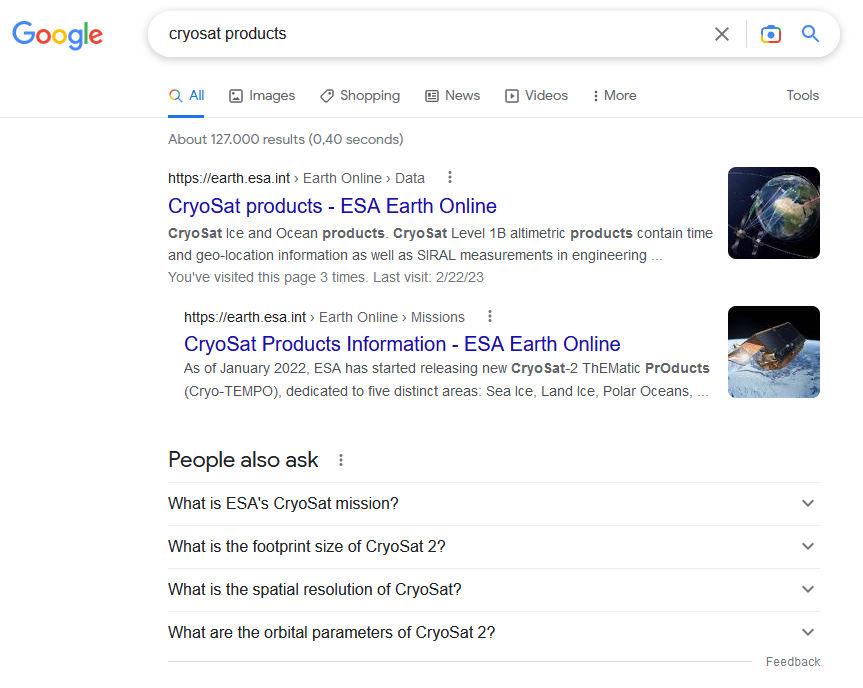 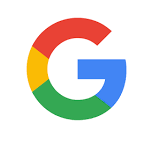 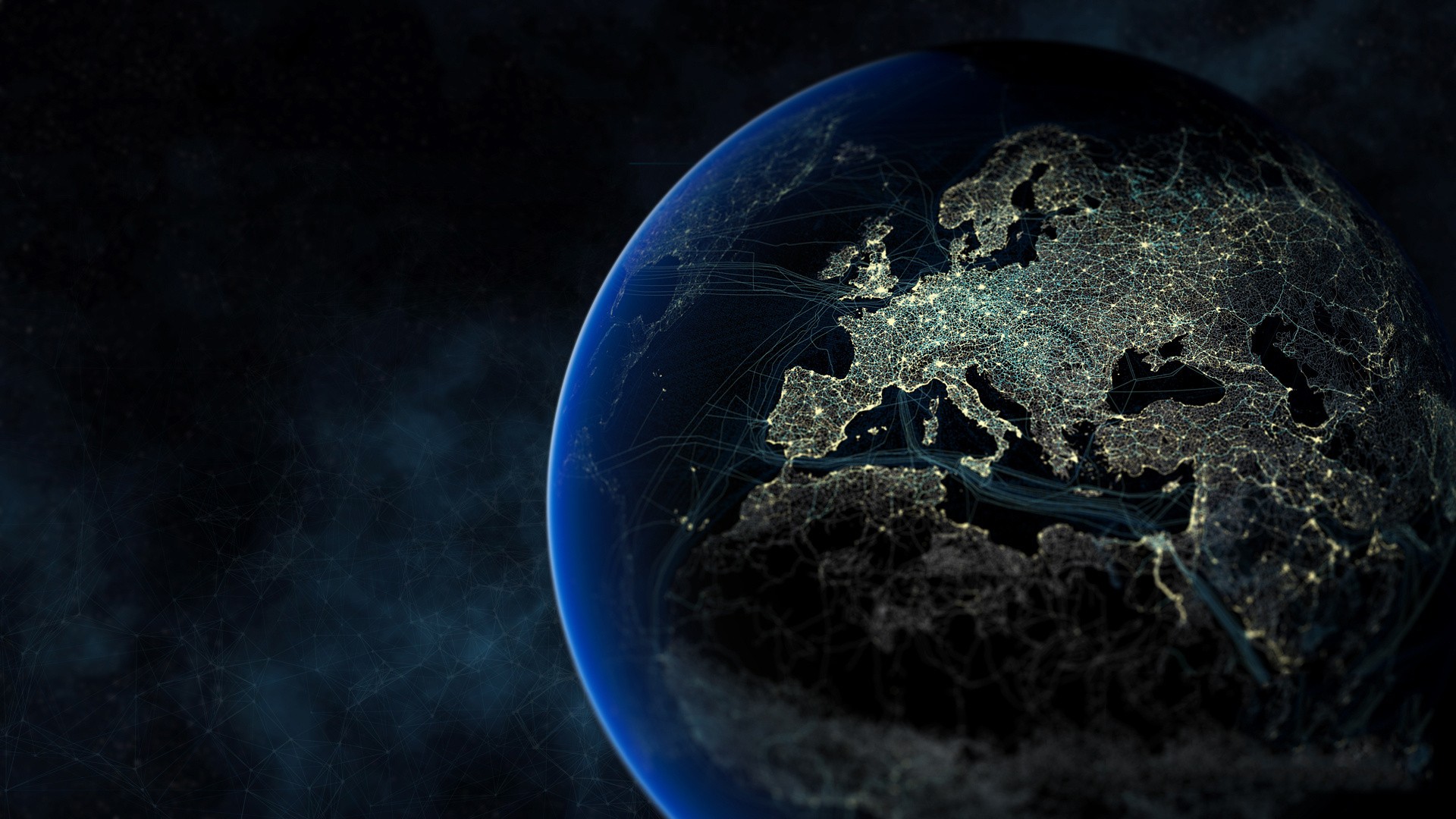 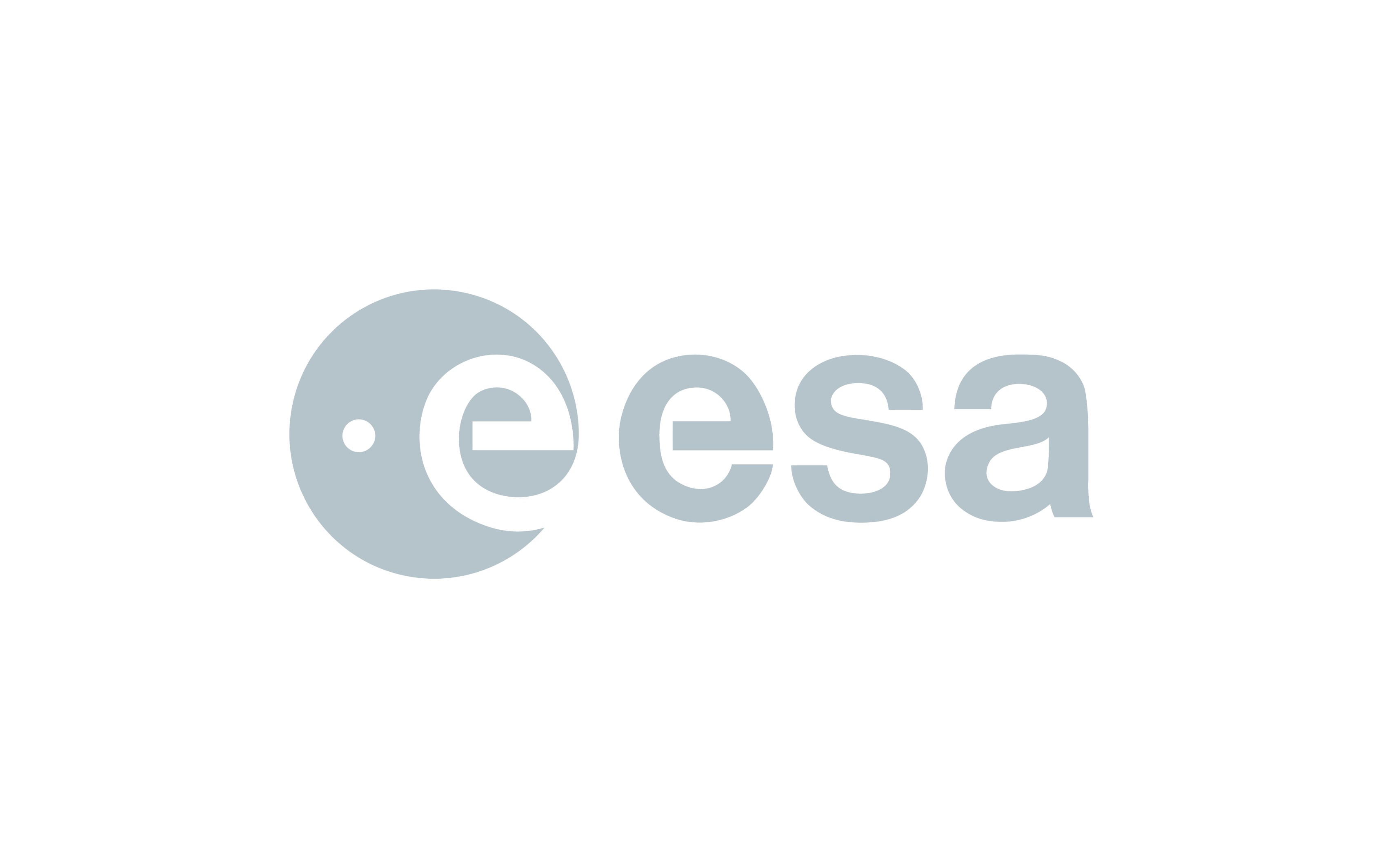 Earth Online (earth.esa.int)
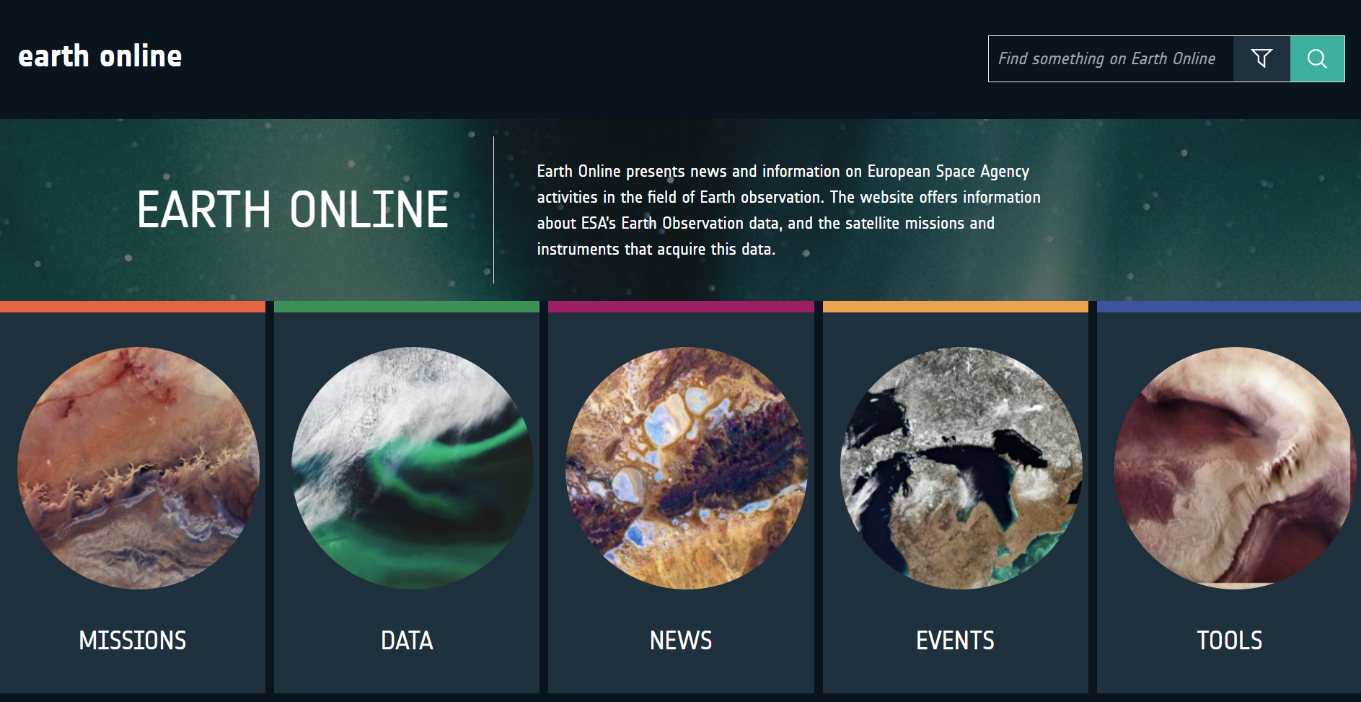 Mission information
Technical reports
Data information
Data access and tools
Success stories
Spotlight on EO Community
News
Events 
Activities
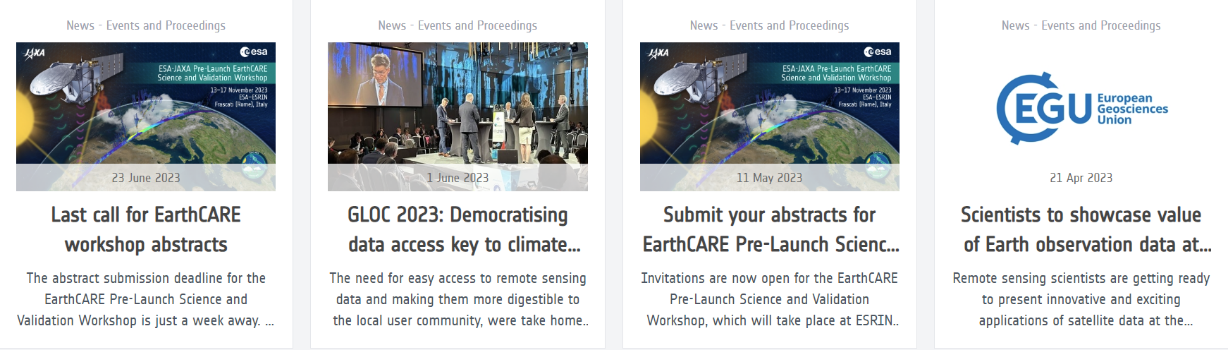 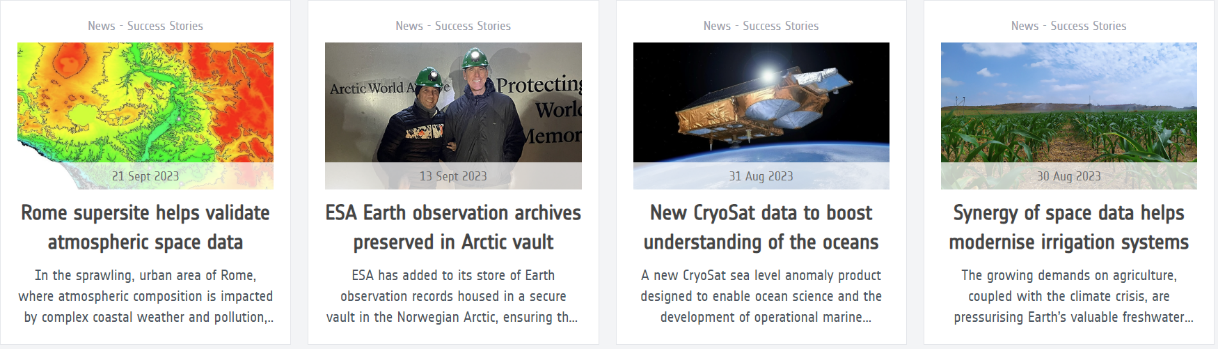 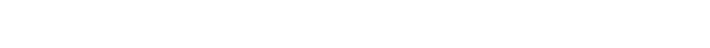 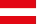 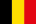 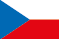 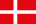 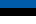 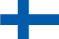 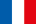 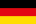 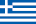 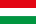 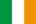 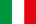 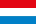 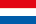 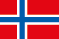 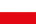 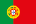 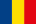 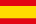 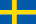 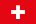 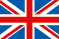 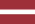 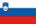 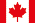 Data Catalogues
Centralized catalogue for discovering all ESA Earth Observation Data 
User friendly access to search and retrieval
Allowing user to download desired data
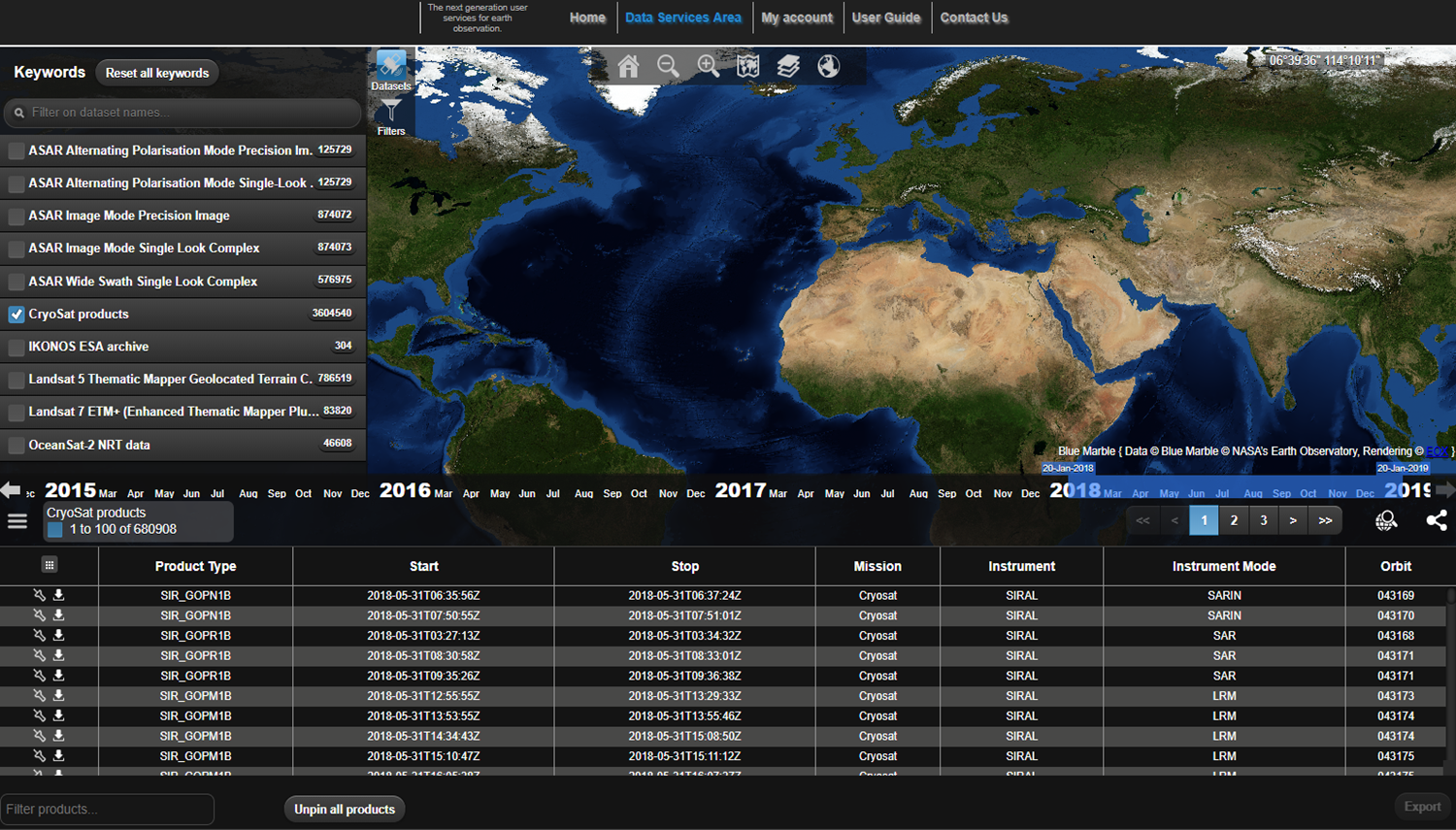 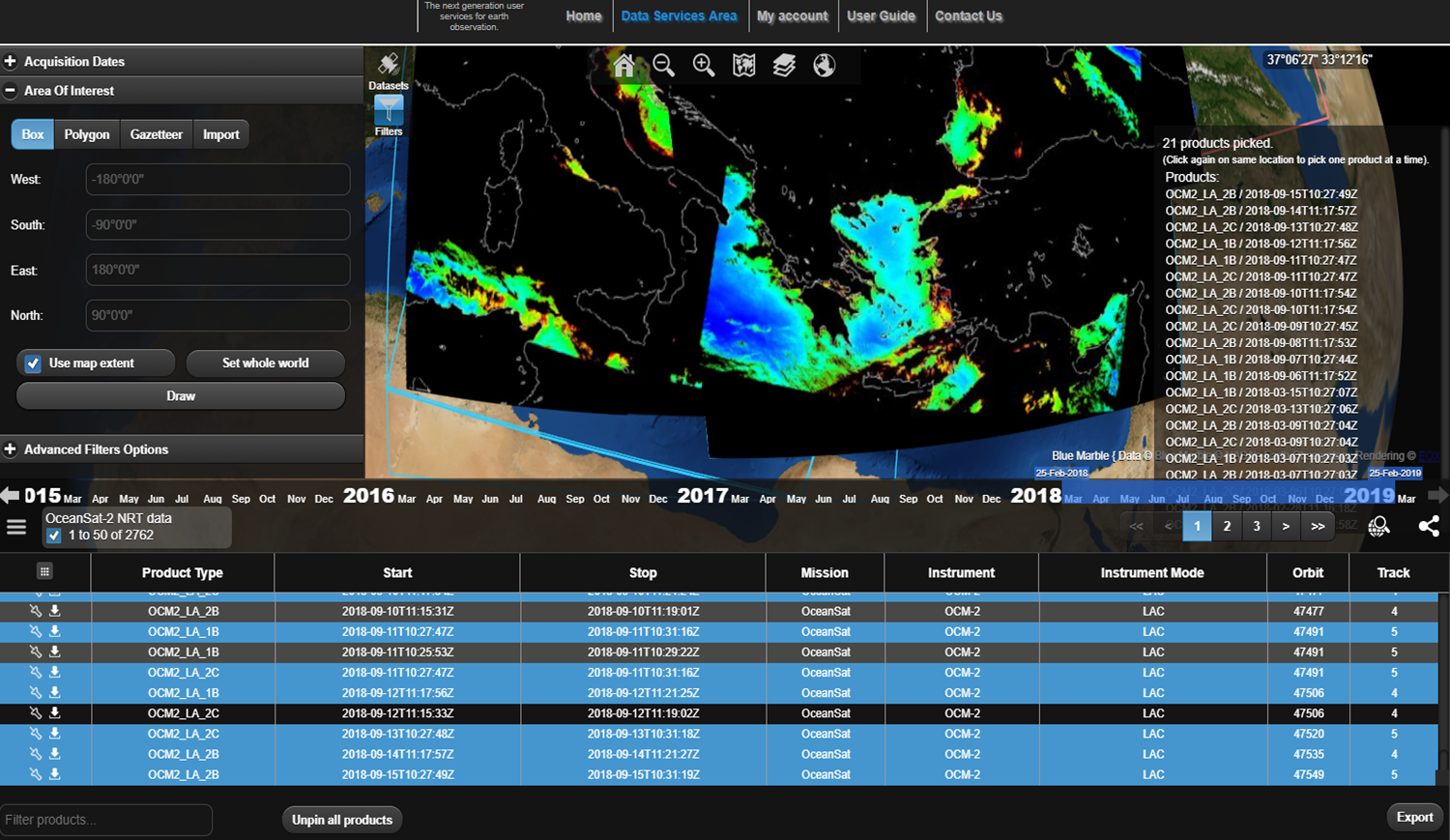 Missions portfolio
7,145
78
~ 59,000
~ 360,000
Web Pages & Documents
Missions
Reports
Recorded visitors per year
30 Heritage Missions
56 Third Party Missions
7 Earth Explorer Missions
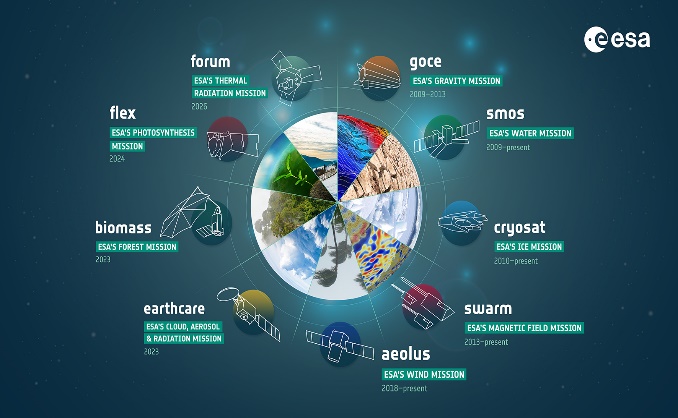 Current ESA EO Ground Segment Architecture
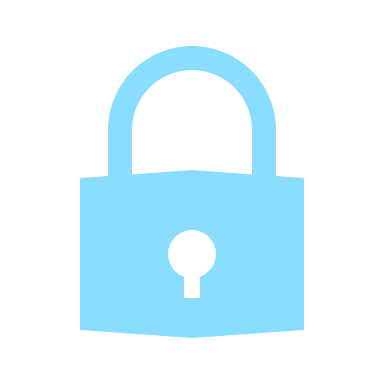 EO DATA ONLINE PROVISION
EO DATA ARCHIVE
EO WEB SERVICES
DATA DOWNLOAD
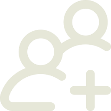 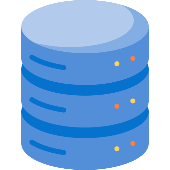 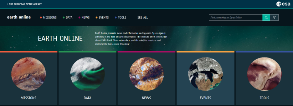 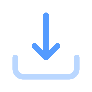 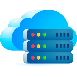 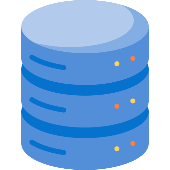 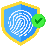 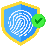 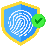 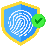 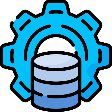 REPROCESSING
SERVICES MANAGEMENT
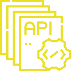 MISSION SPECIFIC TOOLS
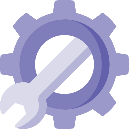 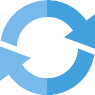 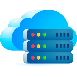 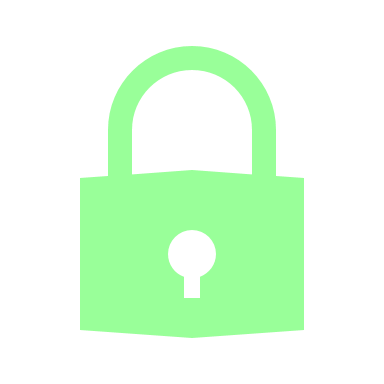 MISSIONS DATA SYSTEMATIC PROCESSING
PIXEL-BASED
DATA ACCESS
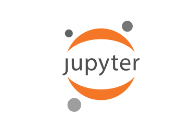 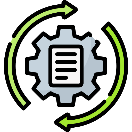 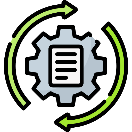 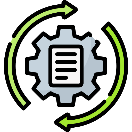 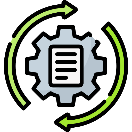 AUXILIARY DATA
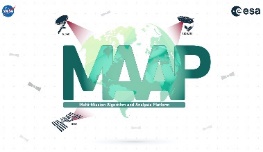 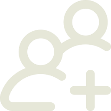 ACQUISITION
DRIVERS for the EO GROUND SEGMENT EVOLUTION
Demonstrators - Major guidelines
Basic Initiative Principles
Expected Deliverables
Time Period
Q1 2024
Q1 2023
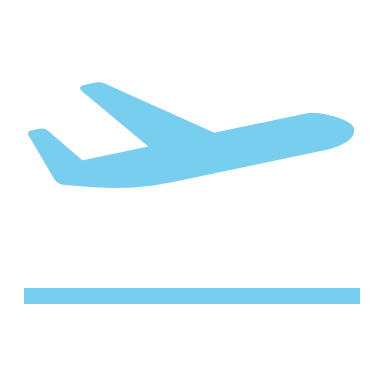 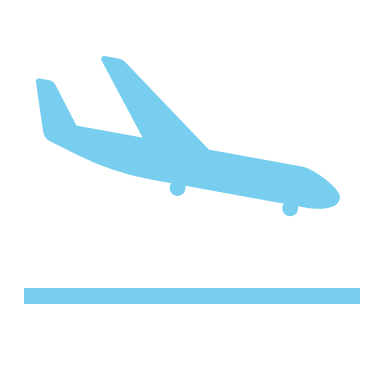 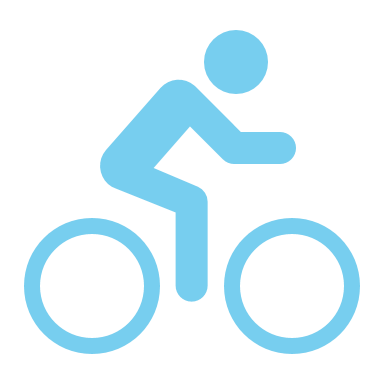 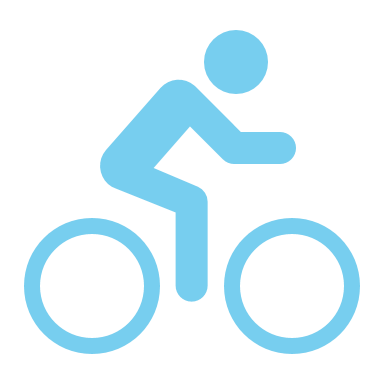 Status
Status
Status
Status
Status
Demonstrators – Status Overview
Implementation 
Installation
Integration & Testing
Demonstration
Technical Note

Completion Date: 31/10/2023
Implementation 
Installation
Integration & Testing
Demonstration
Technical Note

Completion Date: 30/11/2023
Implementation 
Installation
Integration & Testing
Demonstration
Technical Note

Completion Date: 30/11/2023
Implementation 
Installation
Integration & Testing
Demonstration
Technical Note

Completion Date: 15/12/2023
User management policy
Use cases definition
Technical Note



Completion Date: Q1 2024
Completed  On-going  Not yet started
Items Deliveries and Associated Improvements
#1 Security upgrades, #2 Technological Upgrades, #4 STAC and OGC, 
#4 Services Catalogue #4 Federation
FedEO evolutions deliveries
1
Metadata Editor (MDE)
2
#1 Security upgrades, #2 Technological Upgrades, 
#3 Metadata update automation, #3 Metadata validation
Metrics Client Application (MCA)
3
#1 Security upgrades, #2 Technological Upgrades, 
#5 Users queries monitoring and reporting
View Server Application
Object Storage, migration config
4
#1 Security upgrades, #2 Technological Upgrades, 
#3 Performances improvements
ASCEND Services
Generic Collaborative Environment
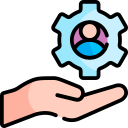 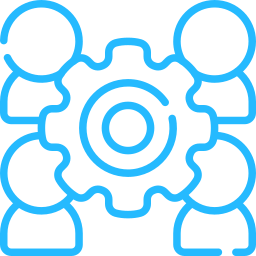 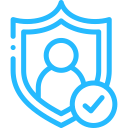 Data
Validated Algorithms & Processors
APIs for Data Access, Visualisation and Processing
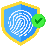 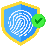 ESA EO 
Ground Segment Back End
Users  Management
WEB SERVICES
Security
Services
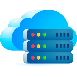 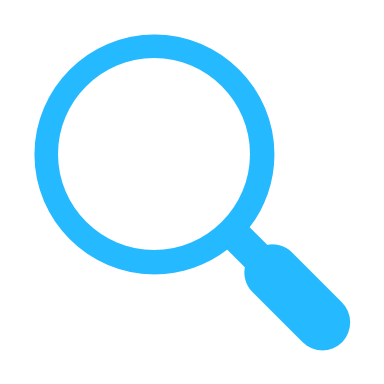 Scalable Resources
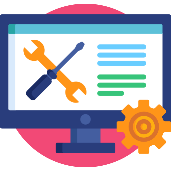 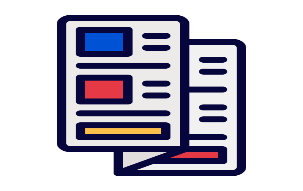 External
Collaborative Environment
FEDERATION
Local Algo & Processors
Local Services
Local Data
[Speaker Notes: Access the collaborative environment from a Web Portal integrated with EarthOnline Web Services for a one-stop-shop solution
Easily access a variety of EO data (based on federated data access principles) in a format which is suitable for cloud processing
Easily access a database of available algorithms/processors for further manipulation and re-use 
Use (and release as necessary) scalable computing and storage resources
Work in a processing environment mirroring the features of the EO Ground Segment operational environment and offering large scale orchestrators for automatic processing as well as tools/libraries for assisted processing
Publish newly generated algorithms/processors and expose them to the user community in a fully configurable way
Activate collaborative environment functionalities (including access to specialists forum and helpdesk) in a fully configurable way
Enjoy a safe processing environment where users are managed, protected and supported as needed 
So as to minimize delta development and integration efforts when deploying “new” processors in the operational environment
Through adequate security services]
GS EVOLUTION HIGH LEVEL ROADMAP
2026
2025
2023
2024
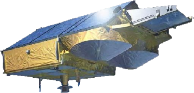 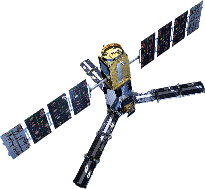 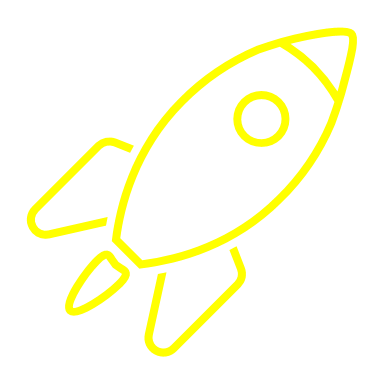 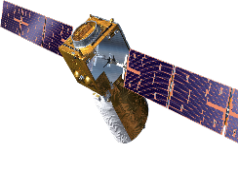 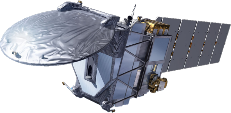 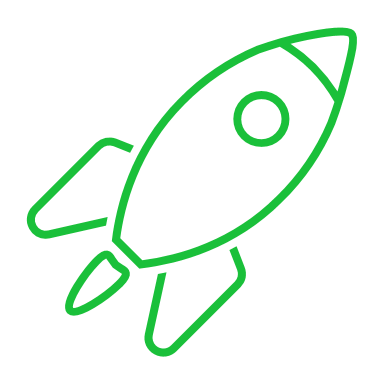 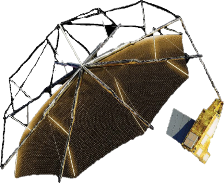 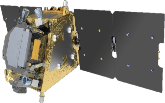 Existing GS Services
Data Management  DEMONSTRATORS
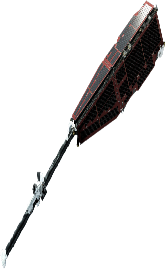 GENERIC PROCESSING ORCHESTRATOR
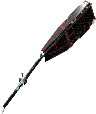 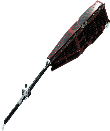 PRECURSOR
SERVICES
ASCEND
NEW GS SERVICES